振込先指定口座
金融機関
名称
信組
支店
金庫
本店
銀行
漁協
農協
出張所
傷病手当金
口座番号
支給申請書
1.普通

2.当座
健康保険
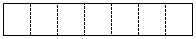 ※左づめでご記入ください。
※ゆうちょ銀行は不可です。
預金種別
▼カタカナでご記入ください。
口座名義
口座名義
の区分
１.申請者（被保険者）
２.代理人
▼「２.代理人」の場合は必ず記入・押印ください。(押印省略不可)
受取代理人の欄
受付日付印
被保険者
（申請者）
令和　　　　年　　　月　　  日
本申請に基づく給付金に関する受領を下記の代理人に委任します。
申請内容
１ 傷病名
２ 発病または
　 負傷年月日
□平成　
□令和　 　　　年　　　月　 　 日
被保険者（申請者）情報
番号
生年月日
被保険者証の
記号
３ 該当の傷病は病気ですか
　 ケガ(負傷)ですか。
氏名・印
1.病気
　　　

2.ケガ
【発病時の状況】
□昭和  □平成　　　年　　　月　　　日
代理人
（口座名義人）
委任者と
代理人との
関係
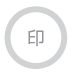 （〒　　　　　－　　　　　　）
TEL　　　　　　（　　　　）
所属
部・支店・工場

　　　　　　　　　　　　　　　　　　　課
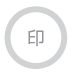 氏名・印
（フリガナ）
住所
４ 療養のため休んだ期間
　　　　(申請期間)
（ﾌﾘｶﾞﾅ）
被保険者証の記号・番号に代えてマイナンバーにより申請する場合は
備考欄へ記載してください。※【注意】マイナンバーを記載した場合は
個人番号確認、本人確認をするための添付書類が必要です。
備考欄
年　　　月　 　 日から　　　　　　　年　　　月　　　日まで　　　日間
氏名・印
自宅住所
（〒　　　　－　　　　　　　）
都
道
三協・立山健康保険組合
府
県
電話番号
TEL　　　　　　（　　　　　）
【負傷の原因】（負傷した日時・負傷した場所・発生状況を具体的に記入）
□平成
□令和
□平成
□令和
２ 障害厚生年金・障害手当金
　 を受給していますか。

　(｢はい｣｢請求中｣の場合は
　　傷病名・基礎年金番号等
　　を記入）
1.障害厚生年金
2.障害手当金
1.はい
2.請求中
3.いいえ
傷病名
□平成
□令和　  年　　月　 　日
年金
コード
基礎年金
番号
支給開始
年月日
３ 老齢･退職を事由とする公的
　  年金を受給していますか。

　(｢はい｣｢請求中｣の場合は
　　　基礎年金番号等を記入）
1.はい
2.請求中
3.いいえ
名称
※ 健康保険の資格を喪失した方は
 　こちらの欄をご記入ください。
□平成
□令和　  年　　月　 　日
年金
コード
基礎年金
番号
支給開始
年月日
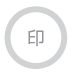 （2019.5）
被保険者氏名
事業主が証明するところ
事業主記入用
□平成
□令和
□平成
□令和
療養のため休んだ期間
　　　(申請期間)
年　　　月　 　 日から　　　　　　　　年　　　月　　　日まで　　　　日間
療養担当者が意見を記入するところ
患者氏名
上記の期間を含む賃金計算期間の賃金支給状況をご記入ください。　　　　　（ 全・・・全額　半・・・半額　日・・・日割 ）
月分
月分
上記労務に服さなかった期間の賃金内訳
傷病名
発病または
負傷の原因
該当するものに○
該当するものに○
該当するものに○
支給額(円）
支給額(円）
全・半・日・無
全・半・日・無
全・半・日・無
療養の給付開始年月日
(初診日)
発病または
 負傷の年月日
□平成
□令和　　 年　　　月　 　 日
全・半・日・無
全・半・日・無
全・半・日・無
月分
月
全・半・日・無
全・半・日・無
全・半・日・無
労務不能と
 認めた期間
区分
支給額(円）
□平成□令和　　　年　　　月　 　 日から
□平成□令和　　　年　　　月　 　 日まで　　　　日
全・半・日・無
全・半・日・無
全・半・日・無
基 本 給
全・半・日・無
全・半・日・無
全・半・日・無
通勤手当
診療
 実日数
1 2 3 4 5 6 7 8 9 10 11 12 13 14 15 16 17 18 19 20 21 22 23 24 25 26 27 28 29 30 31
月
手当
診療日
に○
全・半・日・無
全・半・日・無
全・半・日・無
家族手当
1 2 3 4 5 6 7 8 9 10 11 12 13 14 15 16 17 18 19 20 21 22 23 24 25 26 27 28 29 30 31
月
全・半・日・無
手当
営業手当
全・半・日・無
全・半・日・無
日
1 2 3 4 5 6 7 8 9 10 11 12 13 14 15 16 17 18 19 20 21 22 23 24 25 26 27 28 29 30 31
月
全・半・日・無
手当
残業手当
全・半・日・無
全・半・日・無
上記の期間中における｢主たる症状及び経過｣｢治療内容､検査結果､療養指導｣等(詳しく)
手術年月日 　　 　 　年 　　月  　 日
（備考）
※申請期間内の有給休暇及び出勤日を左記（備考）に記入ください。
業務及び通勤外の傷病であること、並びに上記のとおり相違ないことを証明する。
令和　　　年　　　月　　　日　　　　　事業所名称
　　　　　　　　　　　　　　　　　　　　　事業所所在地
　　　　　　　　　　　　　　　　　　　　　事業主氏名
症状経過からみて従来の職種について労務不能と認められた医学的な所見
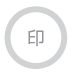 療養担当者（医師等）記入用
上記のとおり相違ないことを証明する。　　　
　　　　　　　　　　　　　　　　　　　　　医療機関の所在地　　　　　　　　　　　　　　　　　　　　
　　令和　　　年　　　月　　　日　　　　　医療機関の名称
　　　　　　　　　　　　　　　　　　　　　医師の氏名
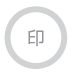 □平成
□令和　　　 年　　　月　 　 日
□発病
□負傷
電話　　　　　　　　　（　　　　　）
うち
入院期間
□平成□令和　　　年　　　月　 　 日から　　　日間
□平成□令和　　　年　　　月　 　 日まで　　　入院
退院年月日 　　 　 　年 　　月  　 日
三協・立山健康保険組合